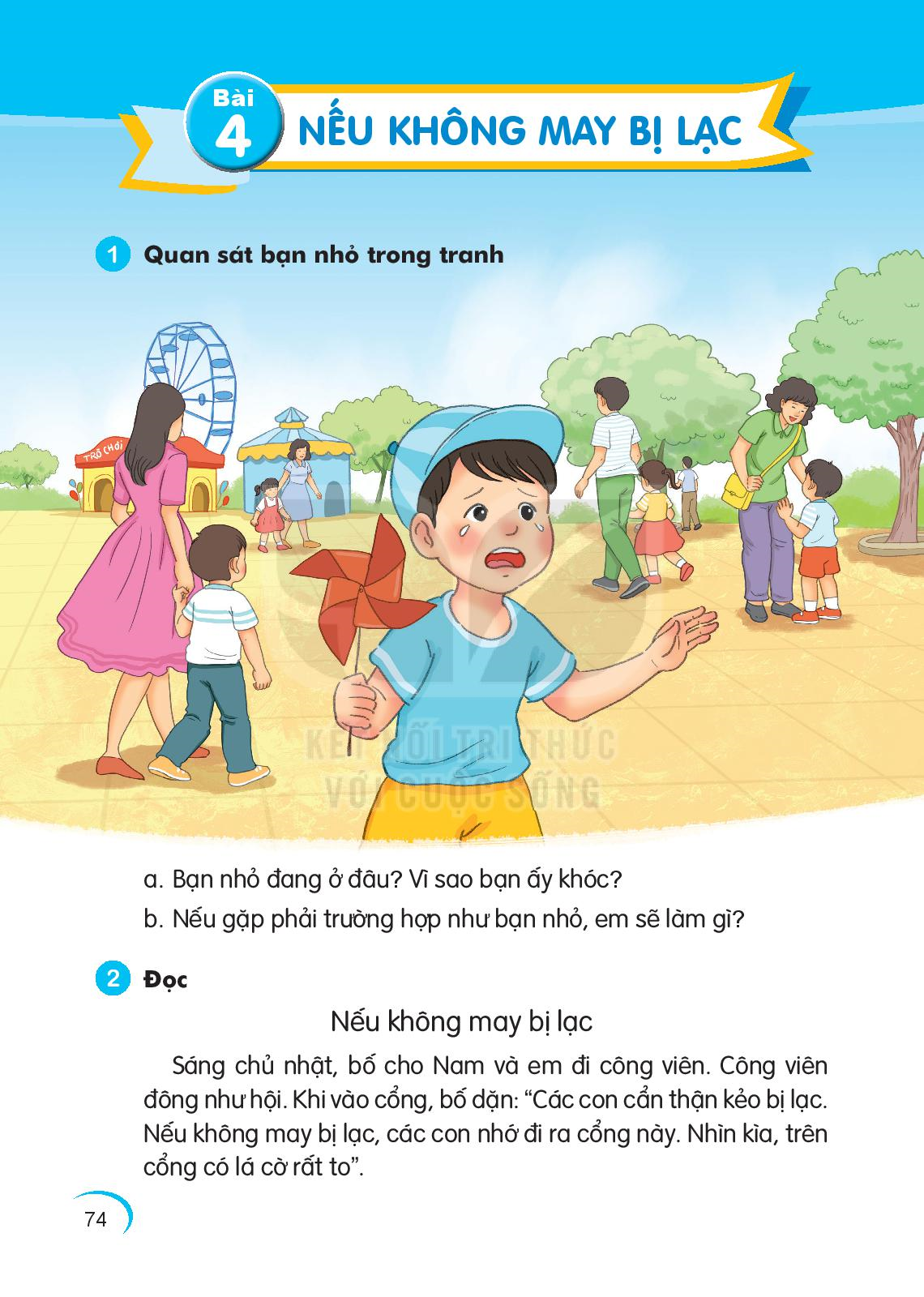 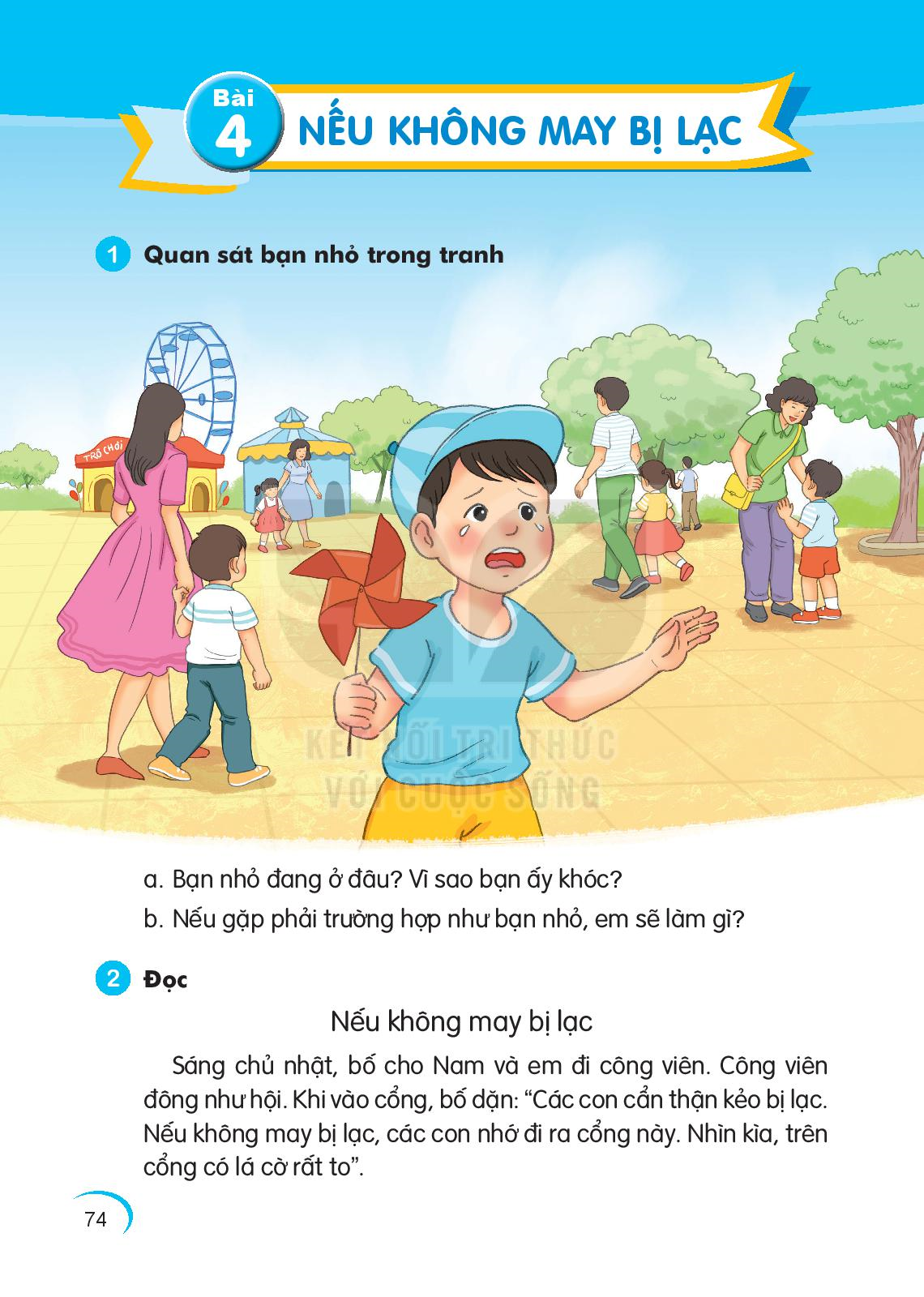 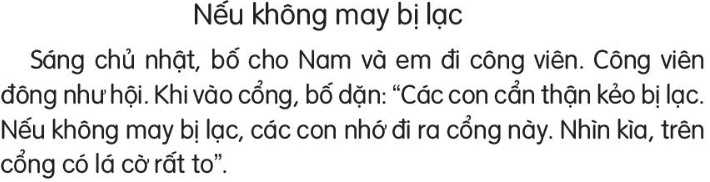 2
1
3
4
5
7
6
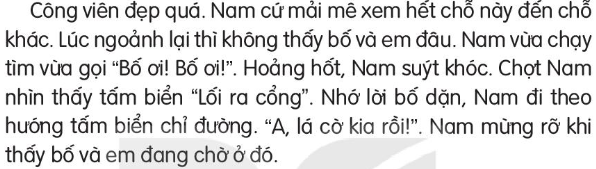 8
9
10
11
12
13
14
- S¸ng chñ nhËt, bè cho Nam vµ em ®i c«ng viªn.
- Nam cø m¶i mª xem, hÕt chç nµy ®Õn chç kh¸c.
- Lóc ngo¶nh l¹i th× kh«ng thÊy bè vµ em ®©u.
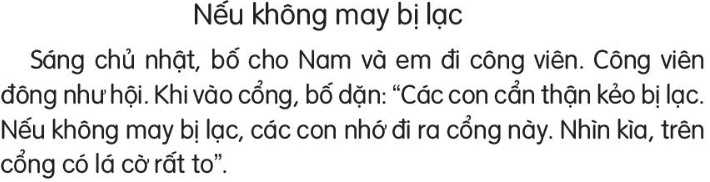 1
2
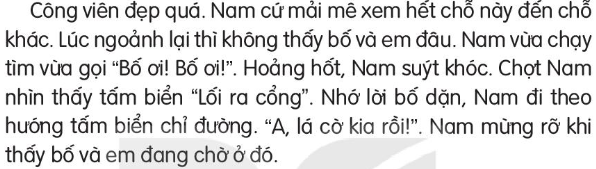 - ®«ng như­ héi: rÊt nhiÒu ng­ưêi
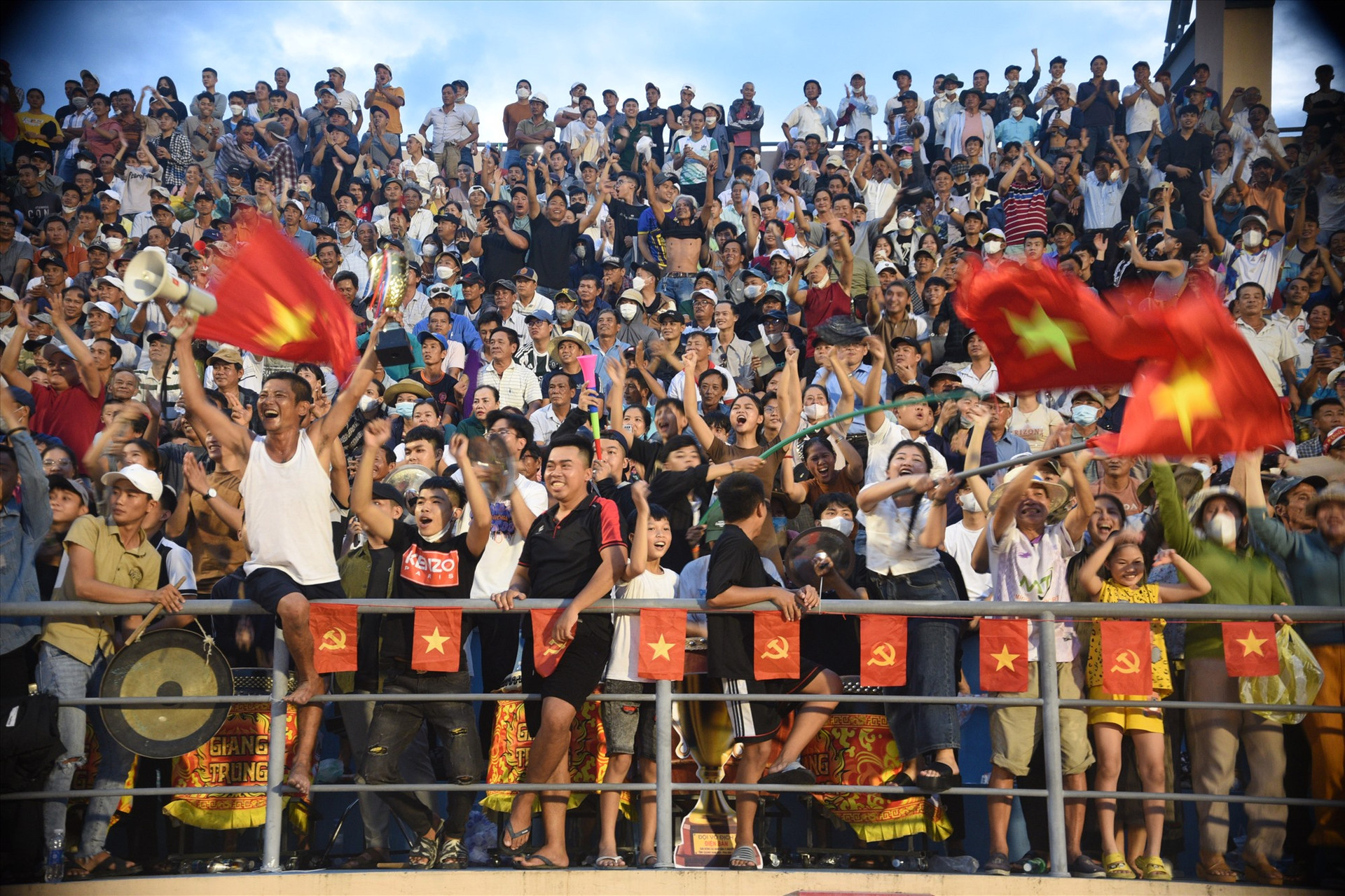 - m¶i mª: tËp trung cao vµo viÖc xem ®Õn møc kh«ng cßn biÕt g× ®Õn xung quanh.
- suýt khãc: gÇn khãc
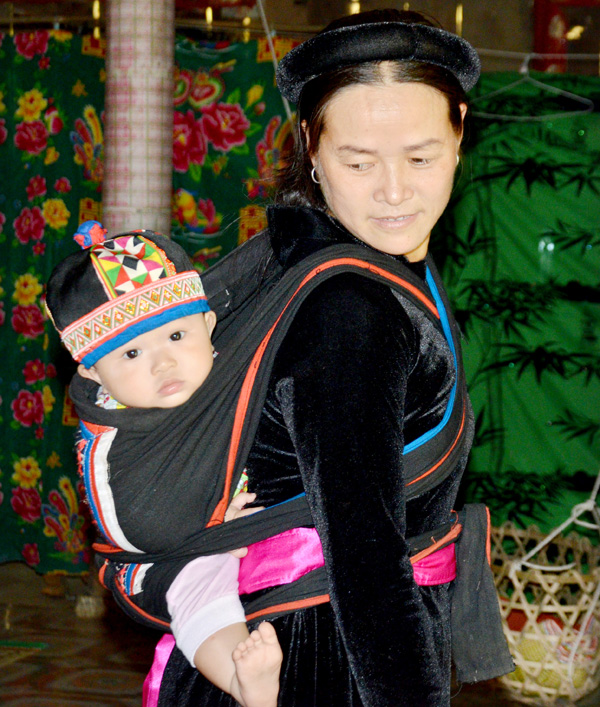 - ngo¶nh l¹i: quay 
®Çu nh×n vÒ phÝa 
sau l­ưng m×nh.
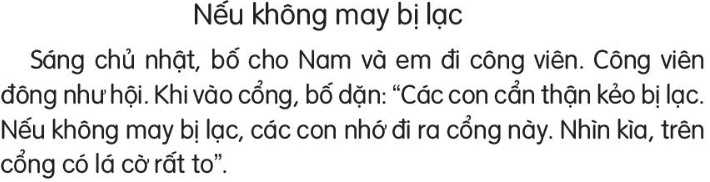 1
2
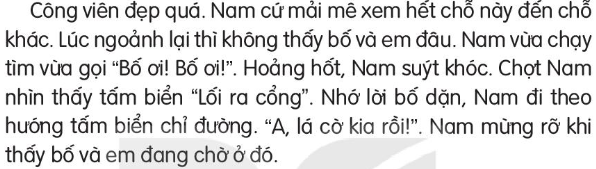 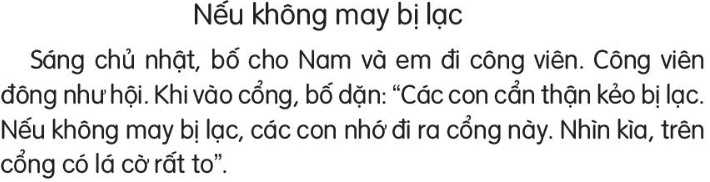 1
2
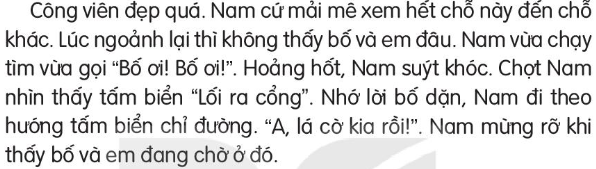 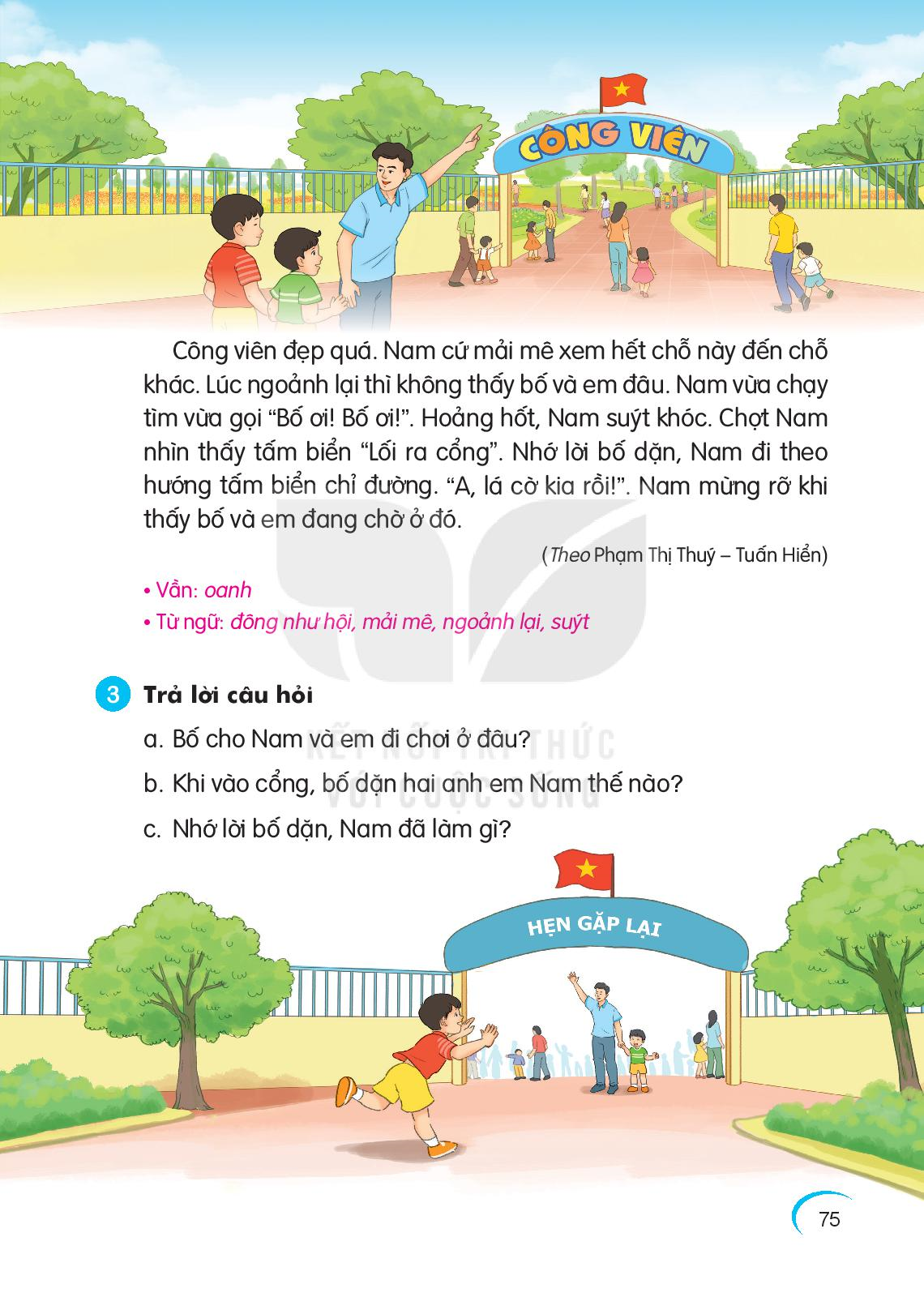 a. Bè cho Nam vµ em ®i ch¬i ë ®©u ?
- Bè cho Nam vµ em ®i ch¬i ë c«ng viªn.
b. Khi vµo cæng, bè dÆn hai anh em Nam thÕ nµo ?
- Khi vµo cæng, bè dÆn hai anh em Nam nÕu kh«ng may bÞ l¹c th× nhí ®i ra cæng cã l¸ cê.
- Khi vµo c«ng viªn, Nam ®· lµm g×? ChuyÖn g× ®· x¶y ra víi Nam?
Khi vµo c«ng viªn, Nam ®· m¶i mª xem. Khi quay l¹i Nam kh«ng thÊy bè vµ em.
c. Nhí lêi bè dÆn, Nam ®· lµm g× ?
- Nhí lêi bè dÆn, Nam ®i theo h­ưíng tÊm biÓn chØ ®­ưêng ®Ó ®i ra cæng.
- Khi ®i ch¬i em cÇn ®i víi ai?
Khi ®i ch¬i em cÇn ®i víi ng­ưêi lín
- NÕu kh«ng may bÞ l¹c, em cÇn lµm g×?
- NÕu kh«ng may bÞ l¹c, em cÇn ……
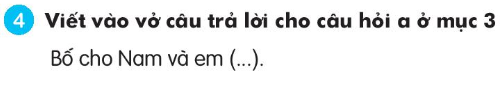 a. Bè cho Nam vµ em ®i ch¬i ë ®©u ?
- Bè cho Nam vµ em ®i ch¬i ë c«ng viªn.
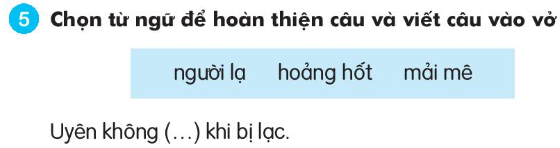 - Uyªn kh«ng ho¶ng hèt khi bÞ l¹c.
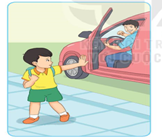 Em kh«ng lªn xe
 ®i cïng ng­êi l¹.
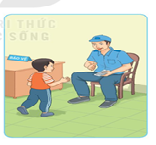 Nam nhê nh©n viªn b¶o vÖ gäi ®iÖn cho bè mÑ.
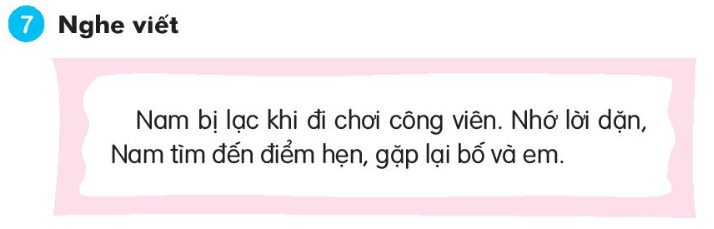 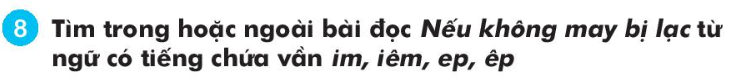 TiÕng trong bµi cã vÇn:
- im : ch¹y t×m.
- ep : ®Ñp qu¸.
TiÕng ngoµi bµi cã vÇn:
- im : c¸nh chim, con nhÝm, c¸i k×m, ch×m nghØm, ngÊt lÞm, mòm mÜm,…
- iªm : tiªm phßng, ®Êu kiÕm, c¸i liÒm, nhiÖm vô, l©y nhiÔm,…
- ep : lÔ phÐp, ®«i dÐp, k×m kÑp, xinh ®Ñp,…
- ªp : bÕp löa, xÕp h×nh, tÖp tin,…
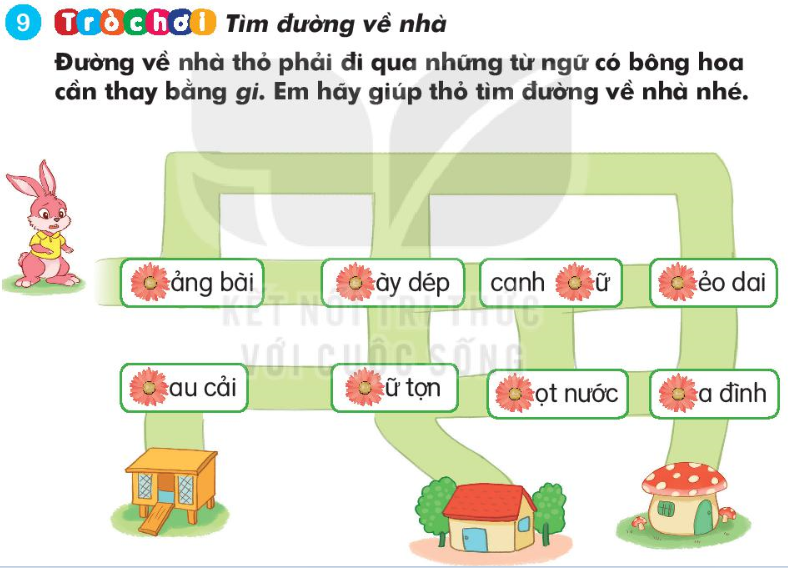 gi
gi
d
gi
r
d
gi
gi